Teoría de la Administración
Área Académica: Licenciatura en Contaduría 


Profesor(a): Luis Miguel Spínola Elías 


Periodo: Julio-Diciembre 2016
Áreas funcionales de la Empresa
Resumen
Las áreas funcionales de la empresa son las diversas actividades más importantes de la empresa, ya que por ellas se plantean y tratan de alcanzar los objetivos y metas. Generalmente una empresa está formada por lo menos 5 áreas funcionales básicas (dirección, administración, mercado, ventas, producción, contabilidad y finanzas), pero puede estar formada por muchas más (investigación, recursos humanos, estrategia, etc)

Abstract

The company to meet its objectives and develop the whole of its business, must have a means or factors that can gather in two groups: persons or property or economic factors active passive factors.
 

Keywords: 
Empresa
Finanzas 
Personal 
Producción
Áreas Funcionales de la empresa
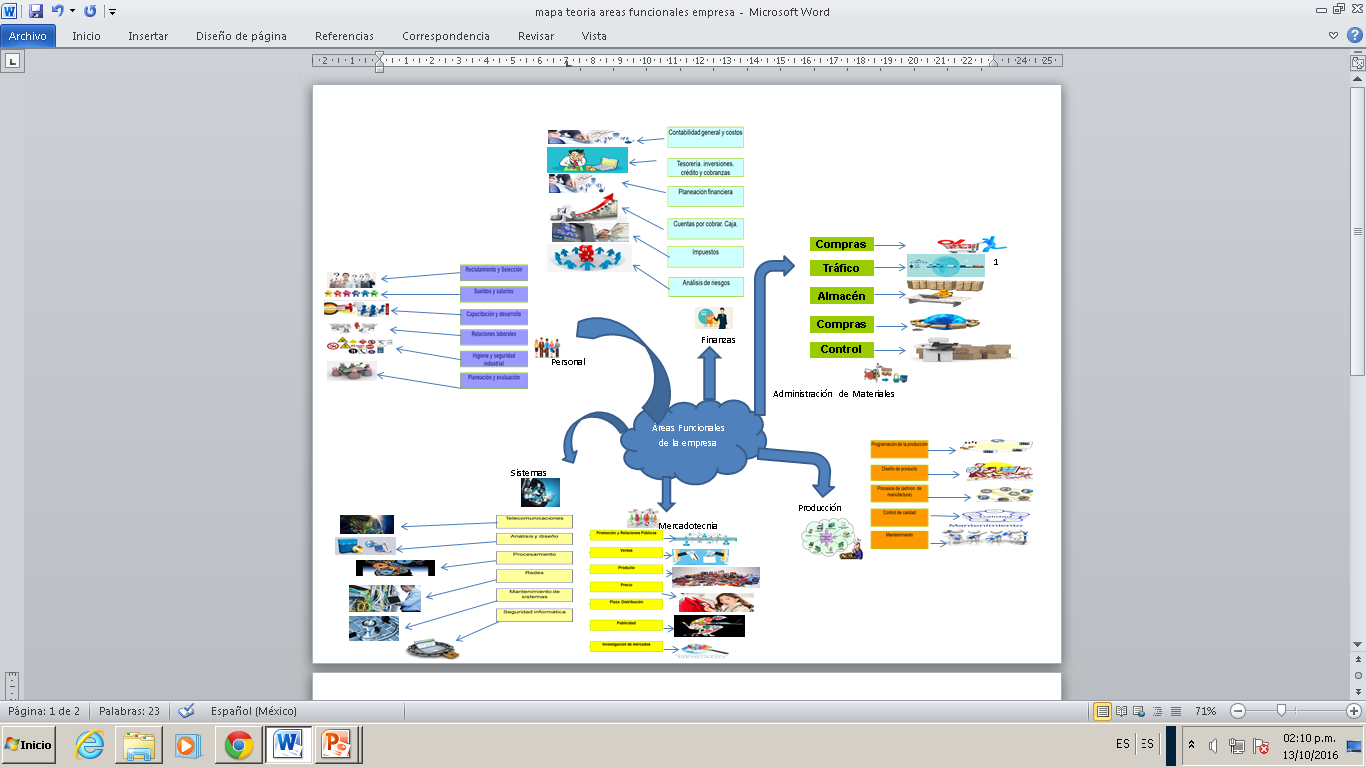 Referencias
Dirección  URL http://es.slideshare.net/RUBEBA2677/exposicion-la-empresa
Recuperado el día 13 de octubre de 2016